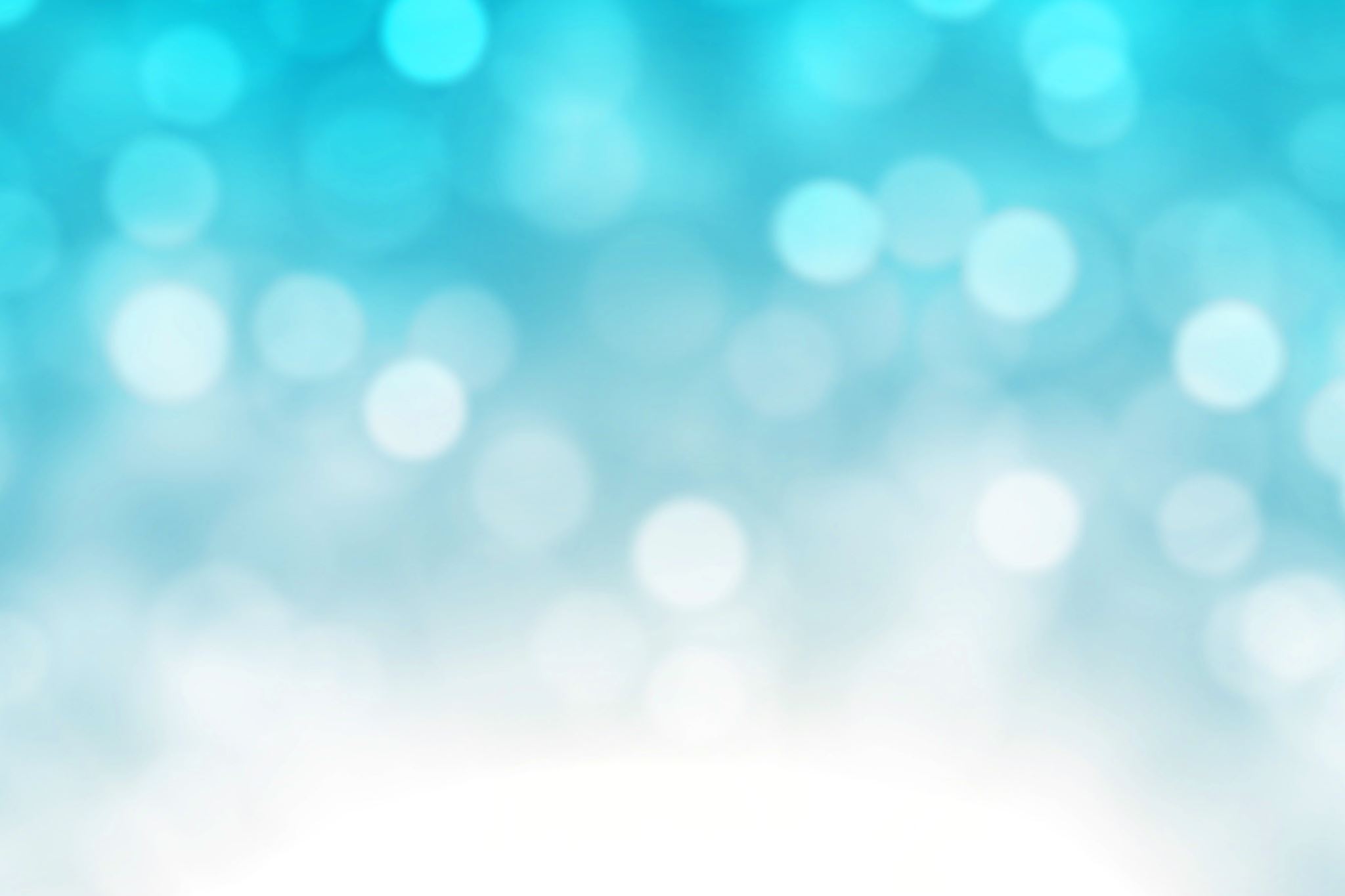 ZAPRASZAM
NO PROMIL NO PROBLEM
NO PROMIL NO PROBLEM
NIKOLA KAWALER KLASA 6B
Zapraszam na historyjkę, która przedstawia, że alkohol powoduje wypadki. Postać ma na imię tadek.
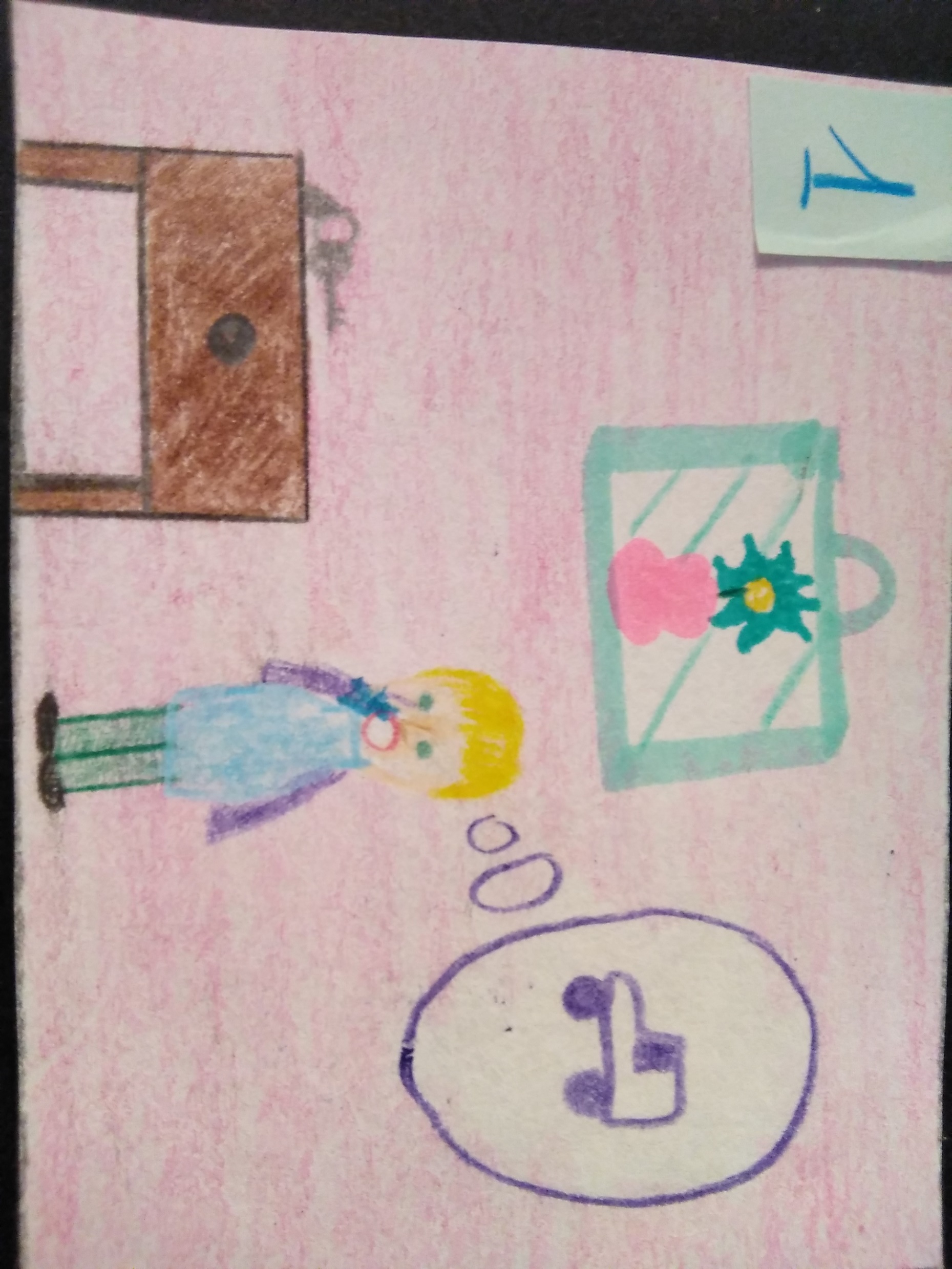 Tadek pije alkohol.
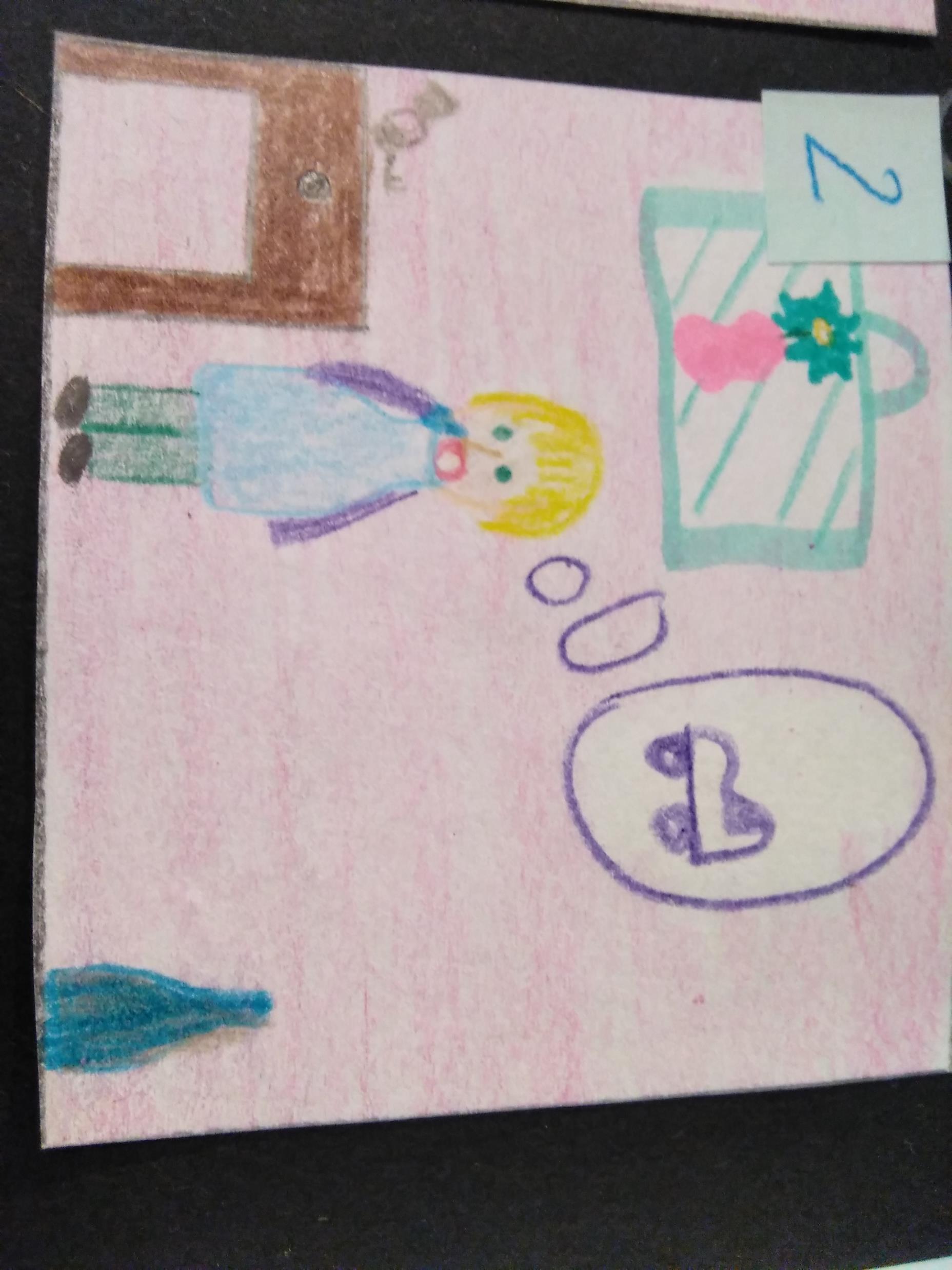 Tadek pije alkohol.
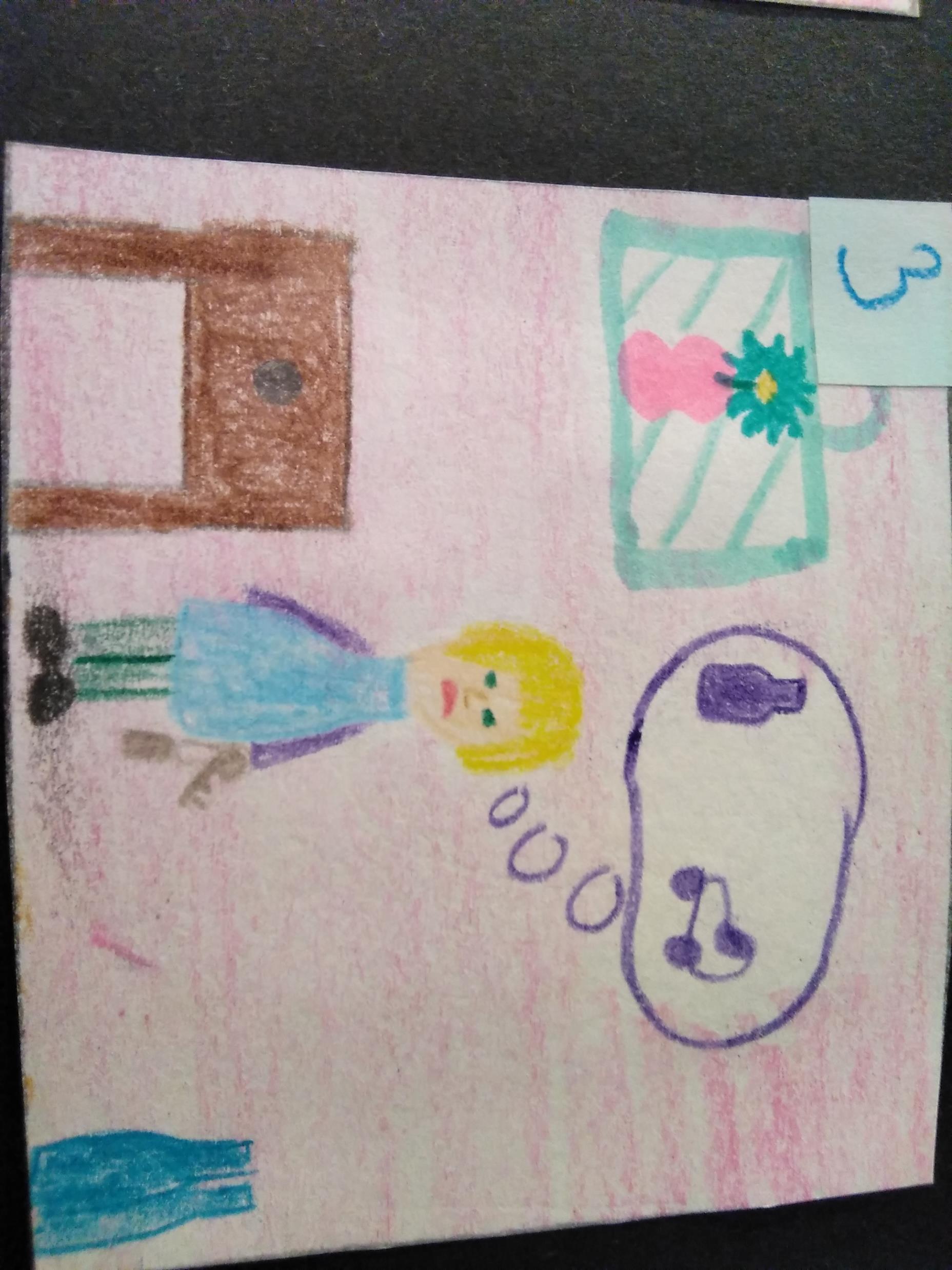 Tadkowi brakło alkoholu więc stwierdził, że pojedzie do sklepu go kupić.
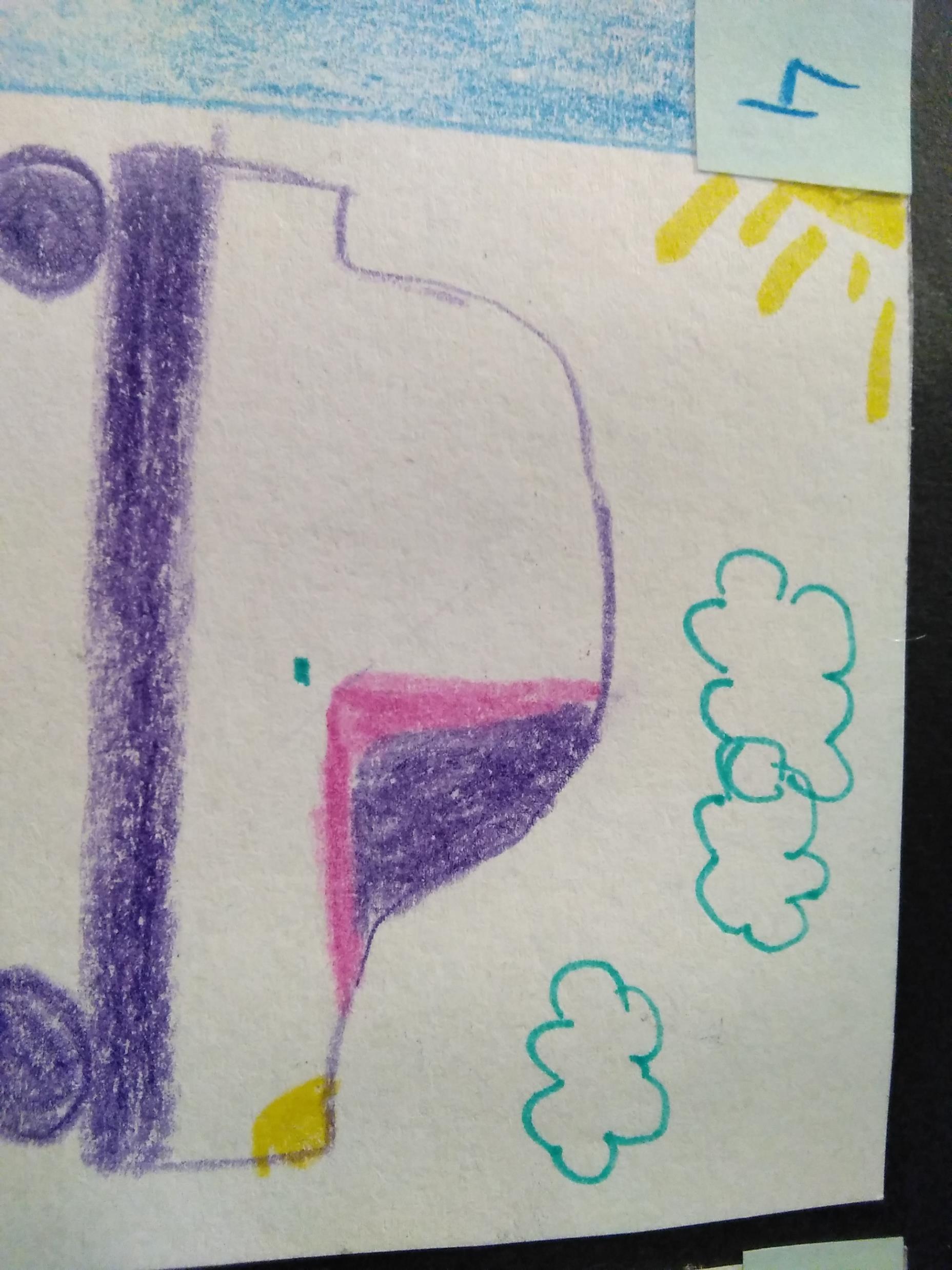 Auto stoi na zewnątrz.
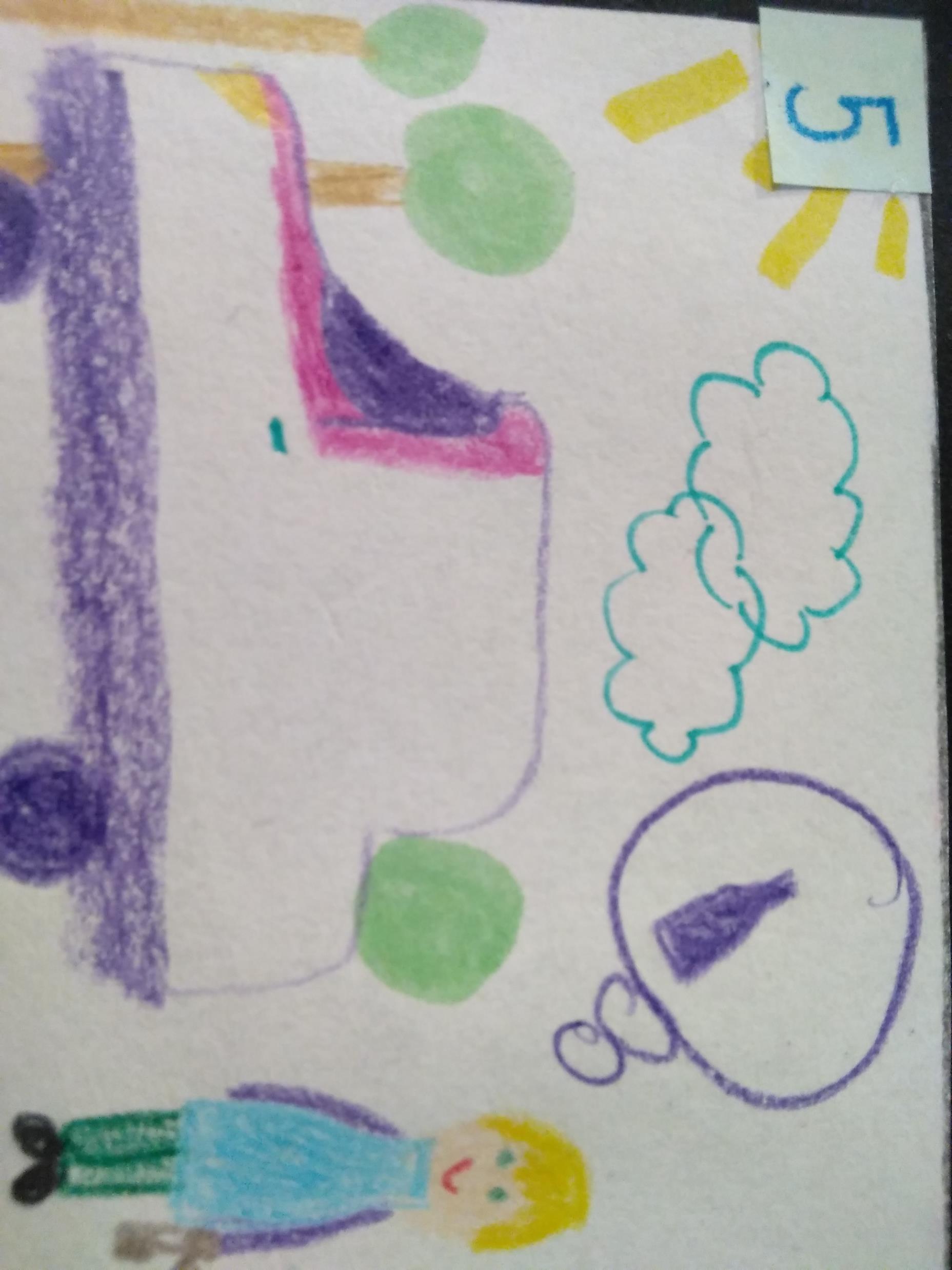 Tadek szykuje się do jazdy.
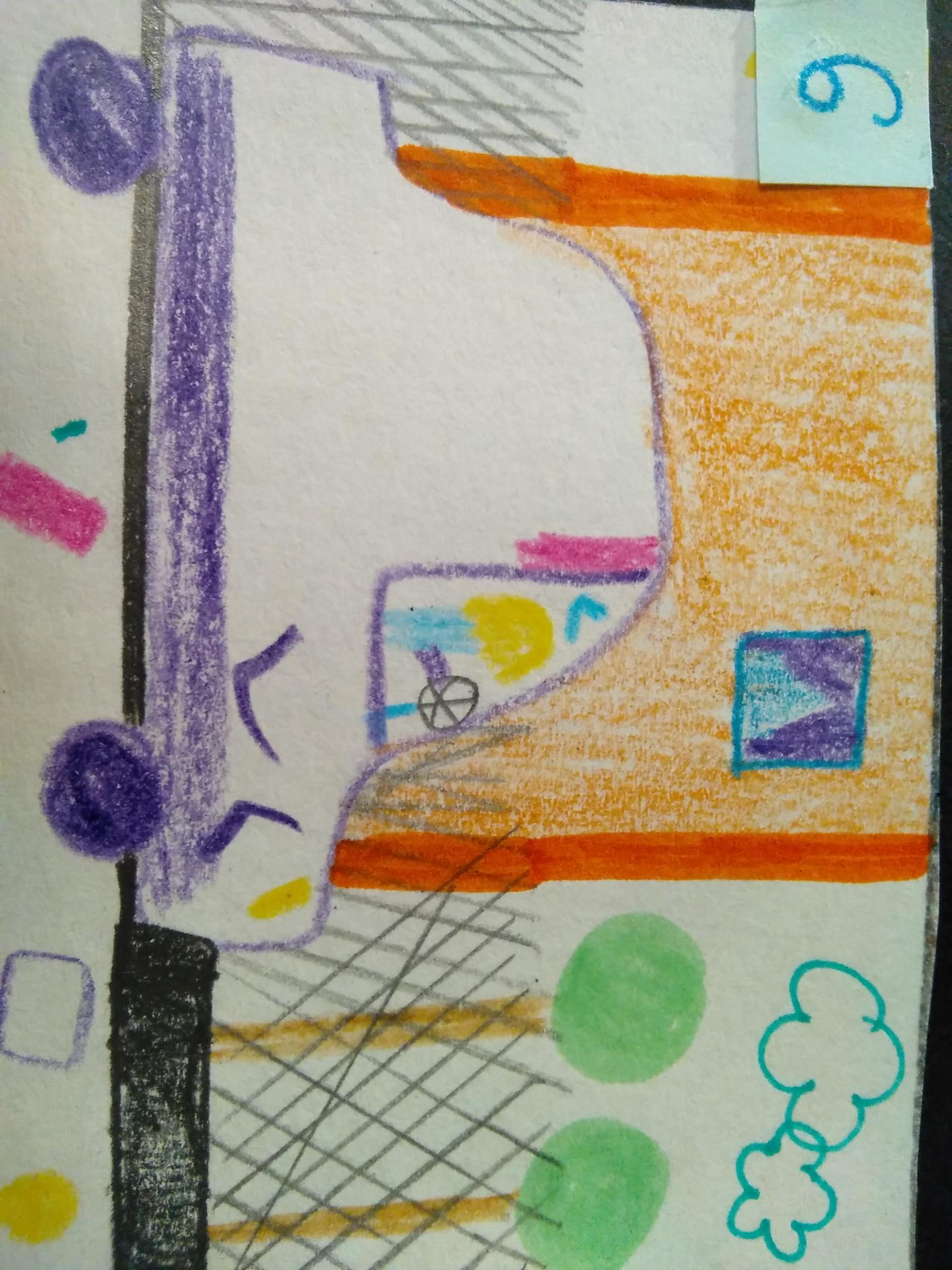 Jak widzimy kierowca się rozbił.
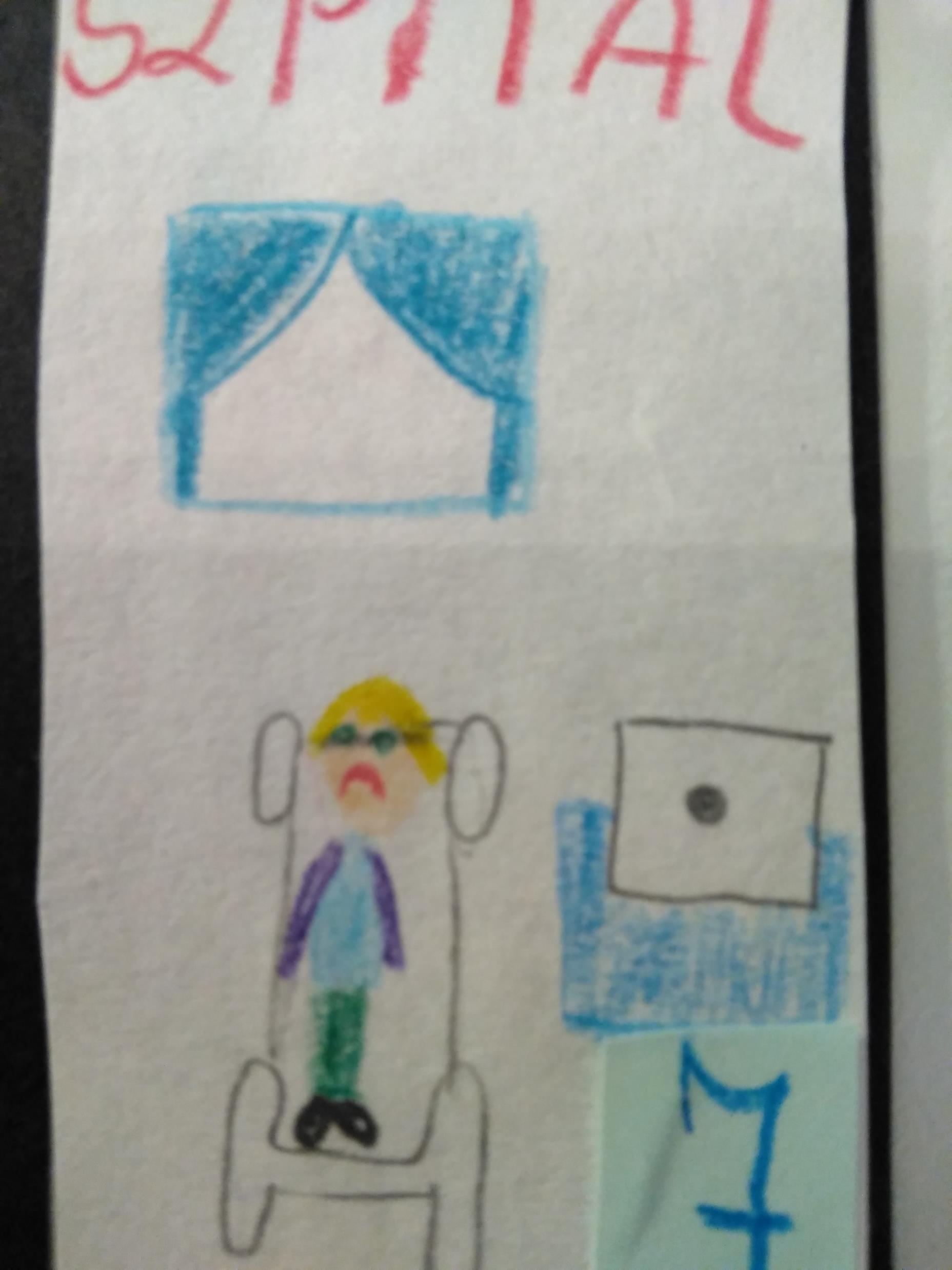 Tadek się rozbił i trafił do szpitala. Jest niezadowolony…
Alkohol zmniejsza pole widzenia
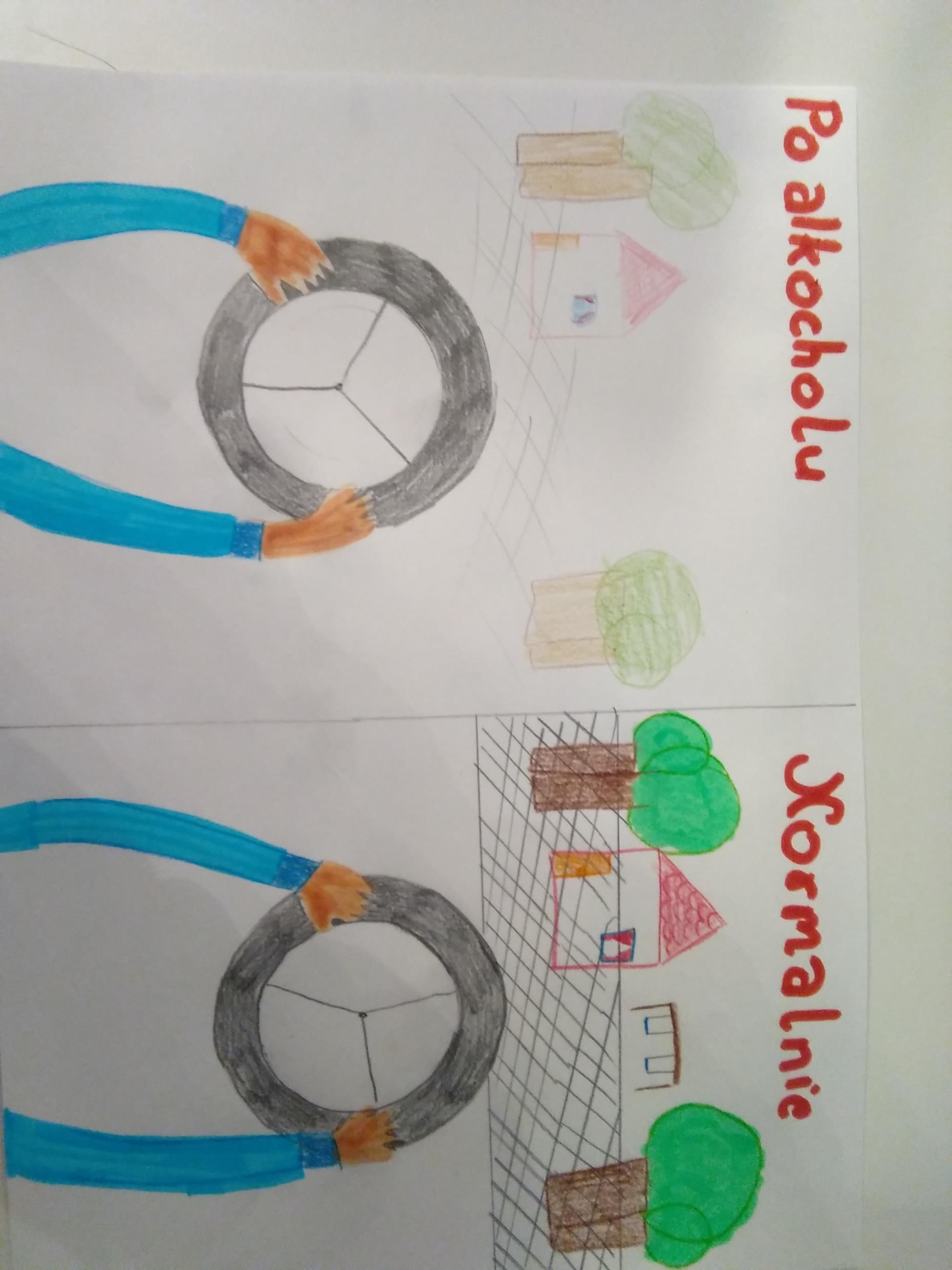 Po alkoholu
Przed wypiciem
KRÓTKO O TYM PO CO JEST AKCJA „NO PROMIL NO PROBLEM’’

JEST ONA PO TO BY PRZESTRZEGAĆ I UŚWIADAMIAĆ  LUDZI BY POD WPŁYWEM ALKOHOLU NIE PROWADZIĆ POJAZDU.
DZIĘKUJE ZA UWAGĘ!
ZDJĘCIA ZROBIONE PRZEZE MNIE (PRACE WYKONAŁAM RÓWNIEŻ JA).
MAM NADZIEJĘ, ŻE SIĘ SPODOBAŁO 